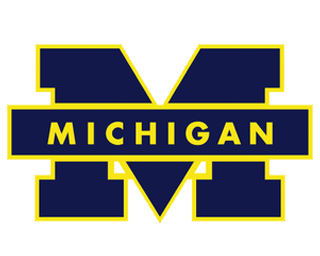 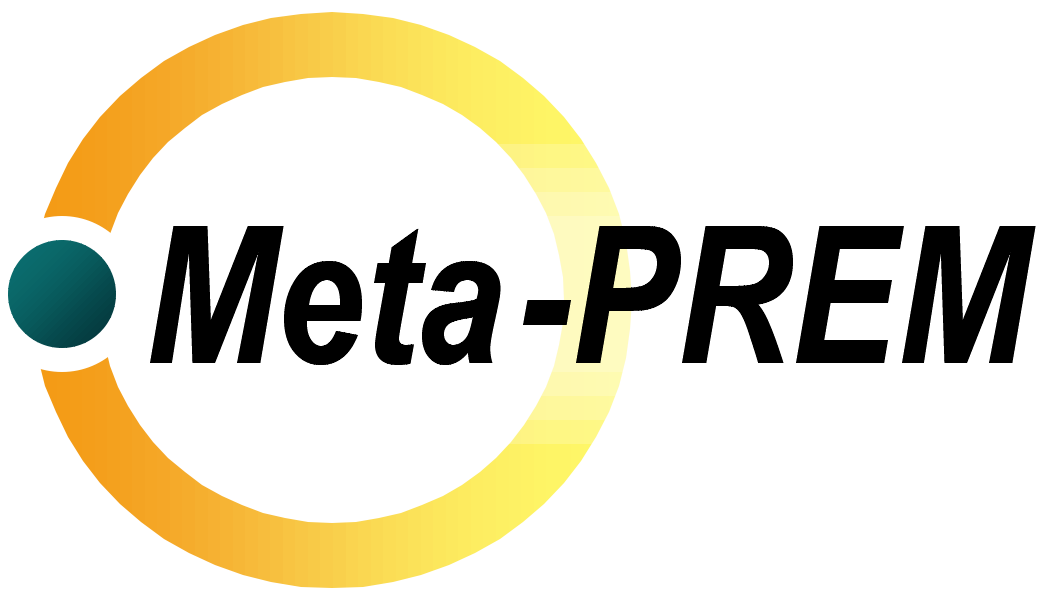 PREM
Advanced Functional MetamaterialsPartnership for Research and Education in Materials (PREM)Norfolk State University (NSU) , University of Michigan, Cornell University, Purdue UniversityJune 1, 2012- May 31, 2017
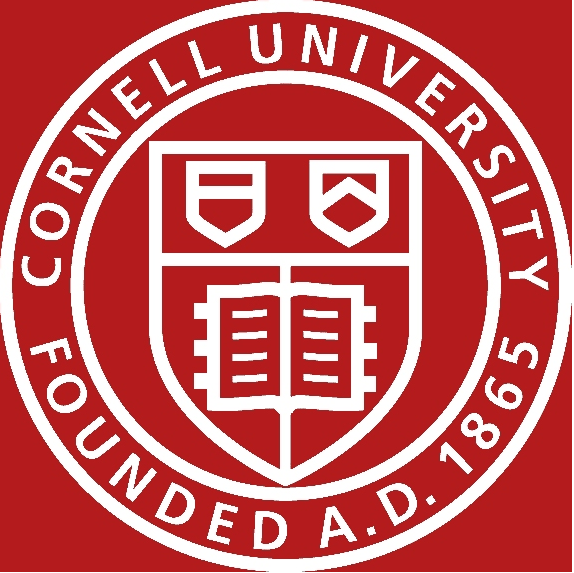 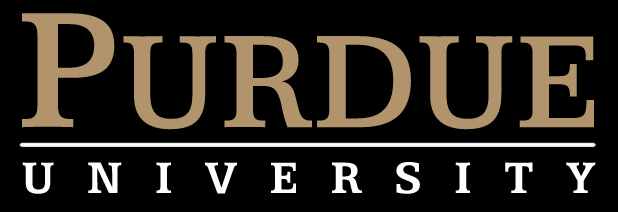 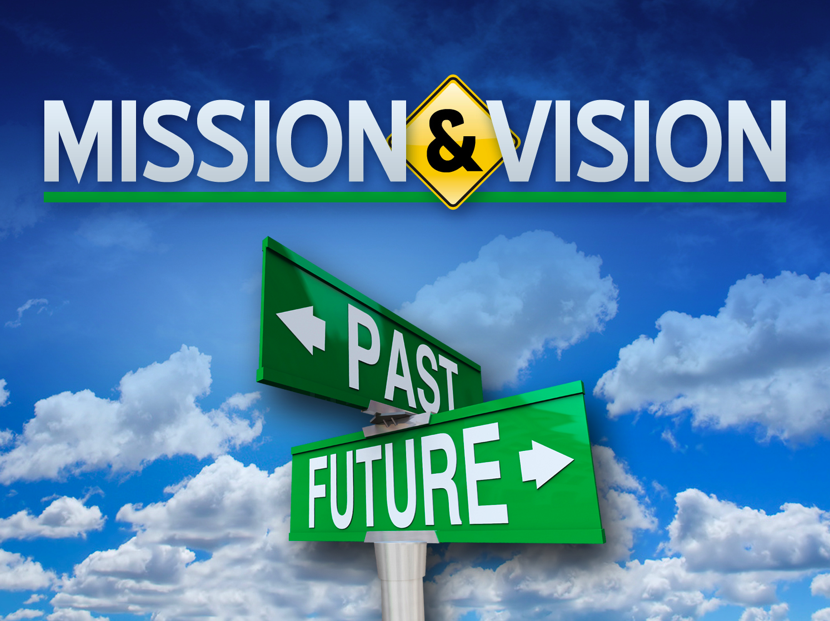 Vision: 
(1) To become the world’s leader in understanding, controlling and utilizing fundamental physical properties of active and hyperbolic MMs. 
(2) Make the Partnership one of the key players in the development of a new generation of scientists and engineers, in particular from underrepresented minority groups, specializing in MMs.
Mission: 
Broadening participation of underrepresented minority students in Materials Science and Engineering and enhancing their traineeship and educational experiences, 
 
(2) Creating a world-class research center at NSU.
2
[Speaker Notes: Throughout human history, new materials played pivotal role in the development of technologies and the progress of whole civilizations. The names Stone Age, Bronze Age and Silicon Valley speak for themselves.]